How faculty members create students’ feedback onMoodle
By
Badr Muhammed Tahir Mustafa
1
Student’s Feedback Steps
First click on LFU Moodle Link
http://moodle.lfu.edu.krd/
OR
 Click on Moodle on the LFU website
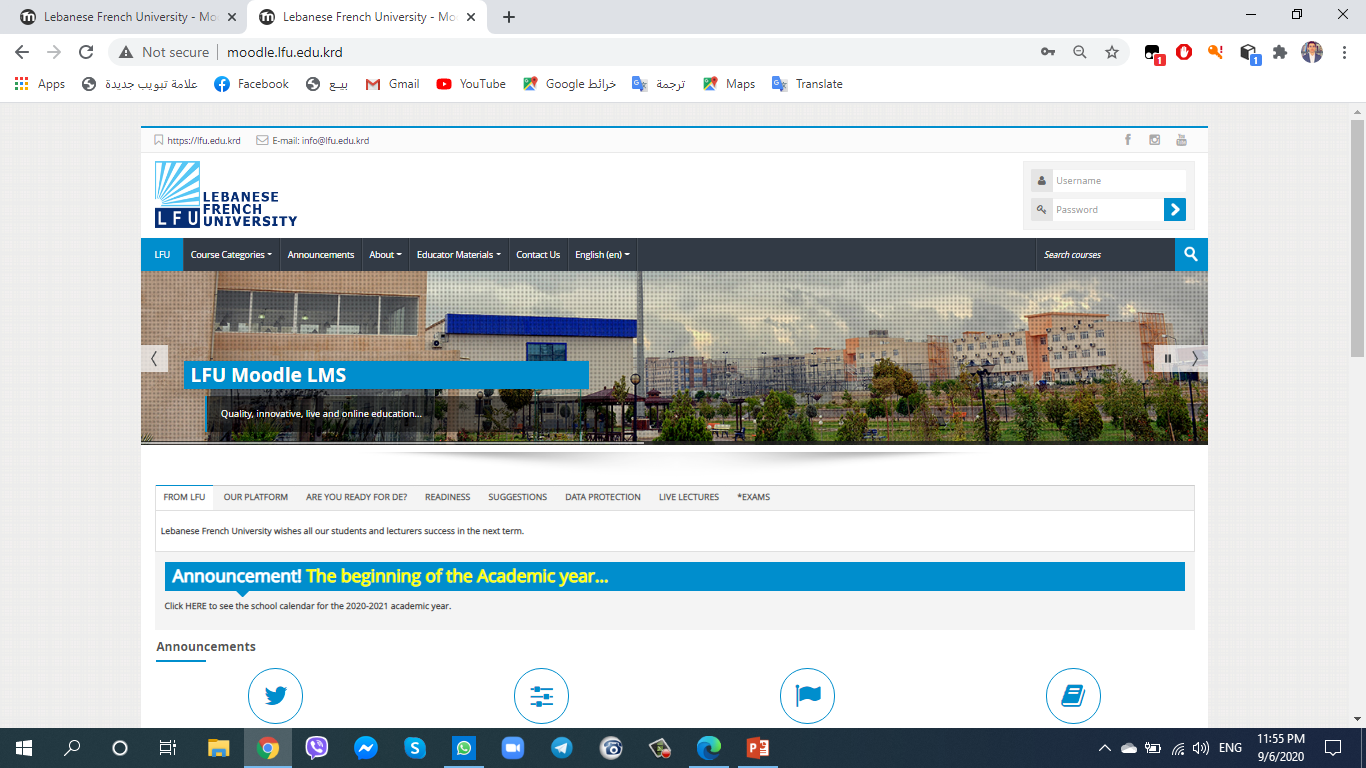 2
Student’s Feedback Steps
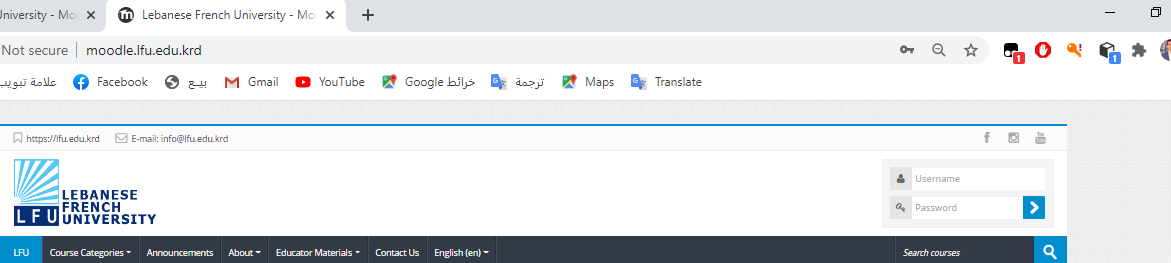 After that enter your Username and Password.
3
Student’s Feedback Steps
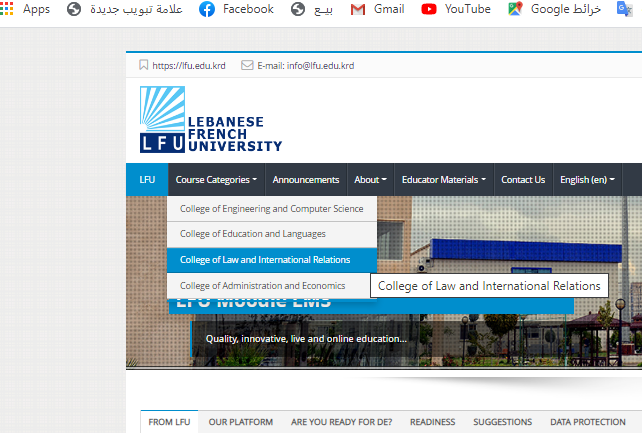 After that, this picture will appear, click on Course Categories. A list of College names will appear click on your college for example College of Law and International Relations.
4
Student’s Feedback Steps
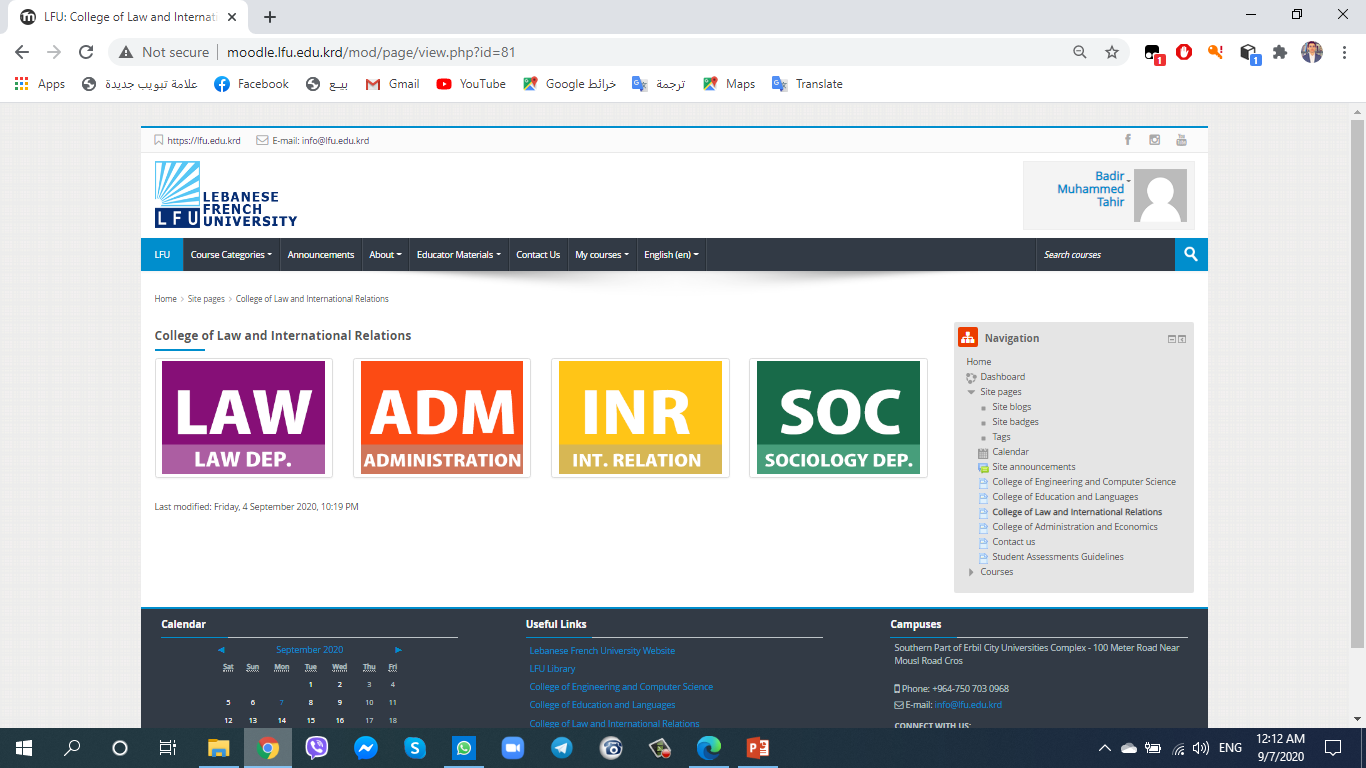 After that choose your Department for example 
Law Department.
5
Student’s Feedback Steps
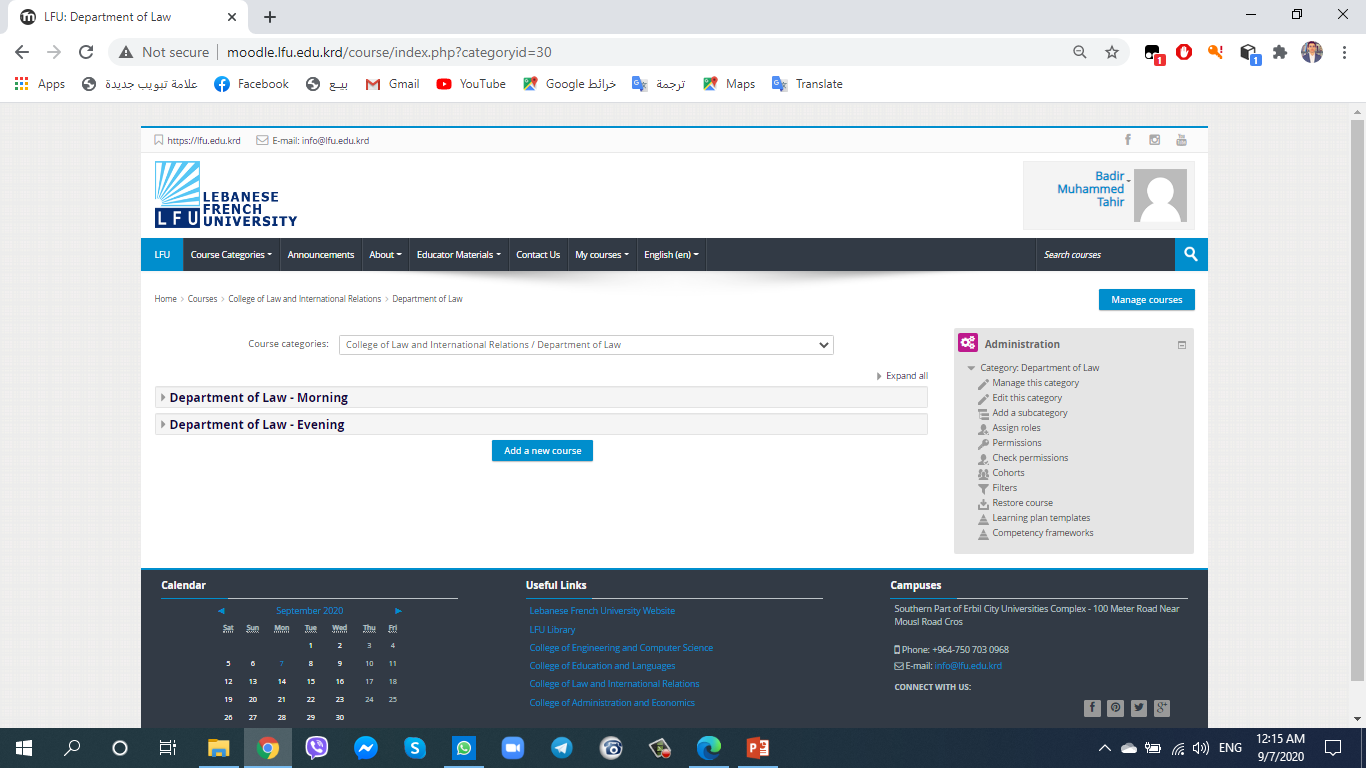 After you have  chosen your Department, go to your type of study morning or evening.
6
Student’s Feedback Steps
Then choose the grade or stage that you want, for example, 1st Grade.
7
Student’s Feedback Steps
After you clicked on grade or stage that you want a list of Course Topic in this grade will appear.
Choose your course topic.
8
Student’s Feedback Steps
After you choose your main Course Topic, this wall will appear.
On the Right side of screen you have a list click on (Turn Editing On).
9
Student’s Feedback Steps
After that, on each sub-topics there is ( Add an Activity or Resource) click on it.
10
Student’s Feedback Steps
Then a list will appear, in this list choose Feedback and click on Add.
11
Student’s Feedback Steps
After that a new screen will appear, so you could fill in all information about your feedback, for example, name of your feedback a description of your feed back. At the end click on Save.
12
Thank You
13